Building robust Evaluation Policies for National Evaluation Systems. What hurdles lie ahead, and battles need to be fought?
ARGENTINEAN EXPERIENCE IN INSTITUTIONALIZING M&E
Pablo Rodríguez Bilella
Esteban Tapella
Universidad Nacional de San Juan, Argentina
10/22/2022
1
MAIN PROGRESS IN ARGENTINA IN LAST DECADE
In Argentina there is no a governing body of the evaluation function responsible for M&E system
However, it is possible to mention four initiatives:

 2013. Creation of PUBLIC POLICY EVALUATION PROGRAM
2015-2019 action to ‘REGULATE’ EVALUATION
 Law such as the Access to Public Information
Creation of a creation of a public BUDGET OFFICE at the congress.
 Law proposal to create an Annual Monitoring and Evaluation Plan 
2020. The National Institute of Public Administration (INAP) launched a program in M&E tools
2020. President announced the creation of a Federal Agency for the Evaluation of the Impact of Public Policies
Although to date the Agency has not been created, certain progress has been observed in terms of M&E
Innovations in evaluations practices:

SIEMPRO (social plans and programs) innovated through greater federal participation and the design of tools to evaluate the pandemic
Specialization of the functions of management and monitoring of plans and programs were increased
Improvements in M&E of programs with international financial support, particularly those connected to SDGs monitoring
Improvements (context of health crisis), using novel systems to monitor COVID19 situation
Increase accessibility to the results of policy evaluations.
Although there are important achievements, it is clear that difficulties persist in Argentina when carrying out evaluations.
Challenge to achieve a COMPREHENSIVE AND NATIONAL SYSTEM for planning and evaluating public policies and programs
BUDGETS FOR M&E are still very limited to perform this function in a comprehensive manner
The use of EVALUATION RESULTS is one of the aspects with less progress in Argentina
We need to do much more in order to STRENGTHENING EVALUATION CULTURE AND INSTITUTIONALIZE EVALUATION
evaluability parameters for policies, programs and plans
training programs to ensure capacity and quality
effective communication system to inform and use evaluation results
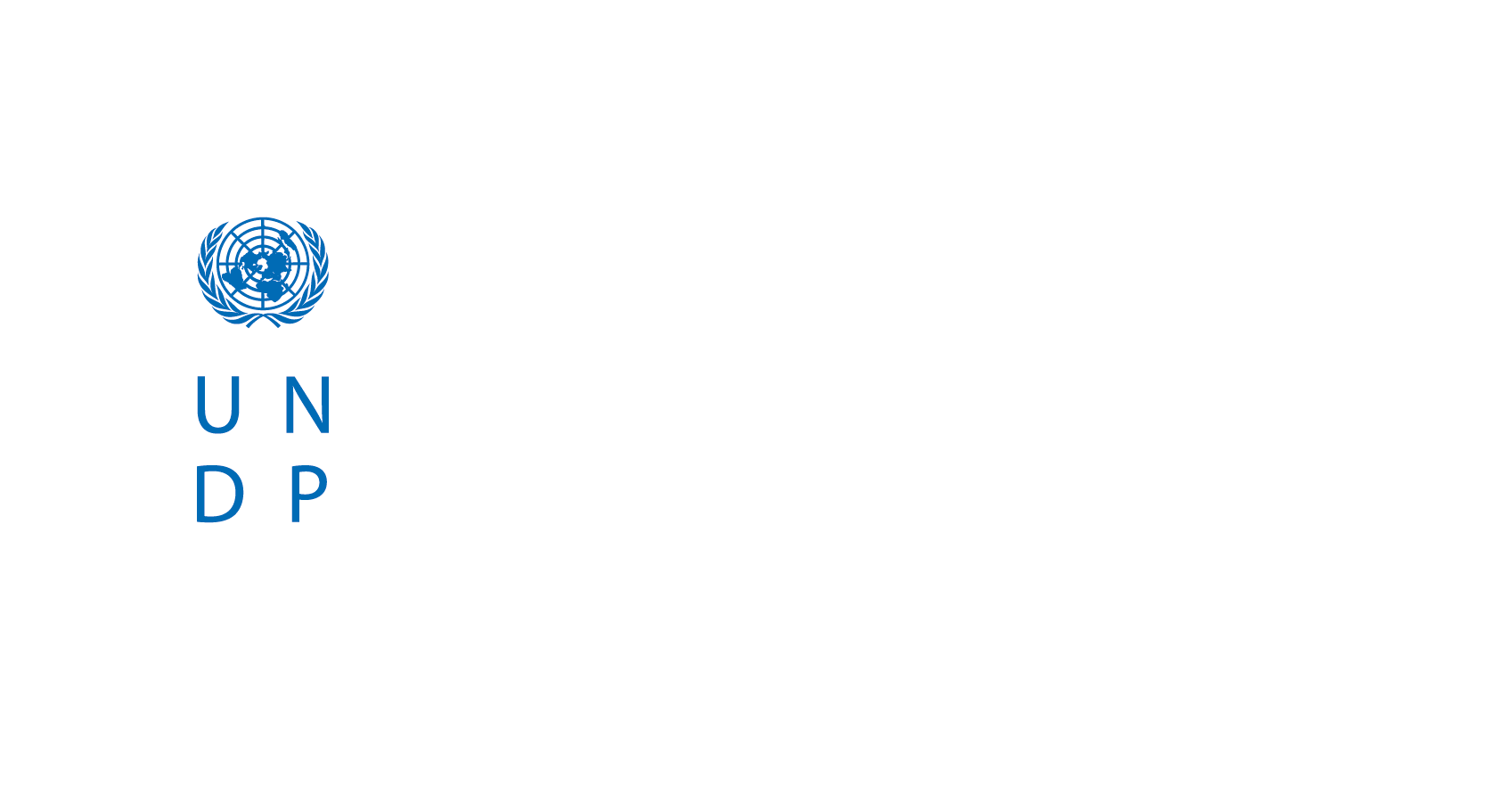 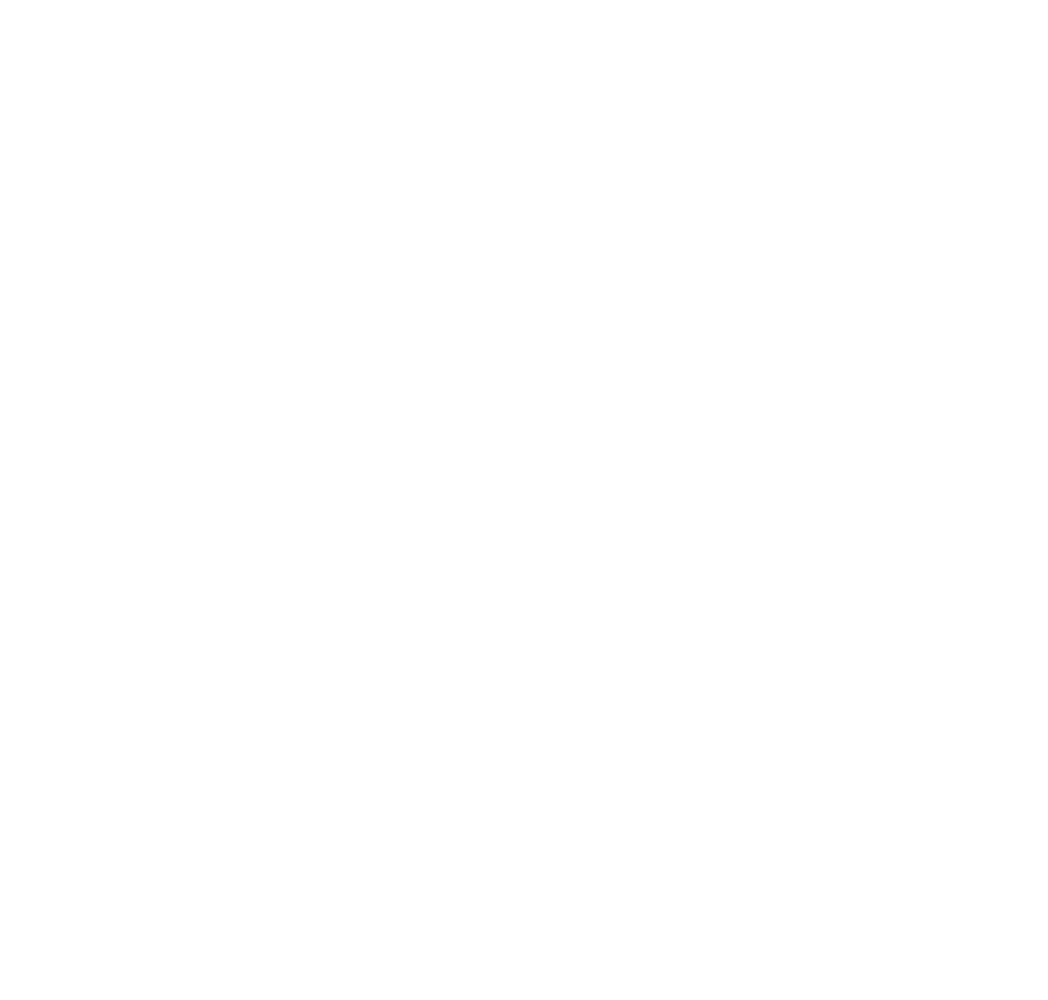 THANK YOU